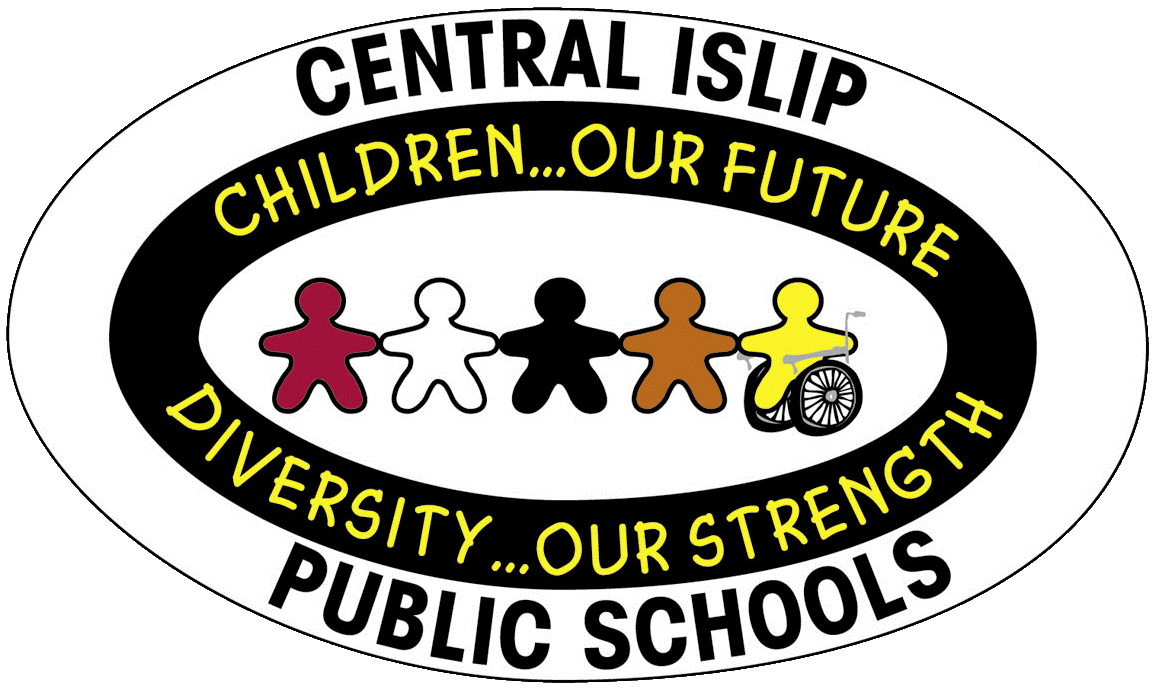 TechnologyCommitteeNovember 2010
AGENDA
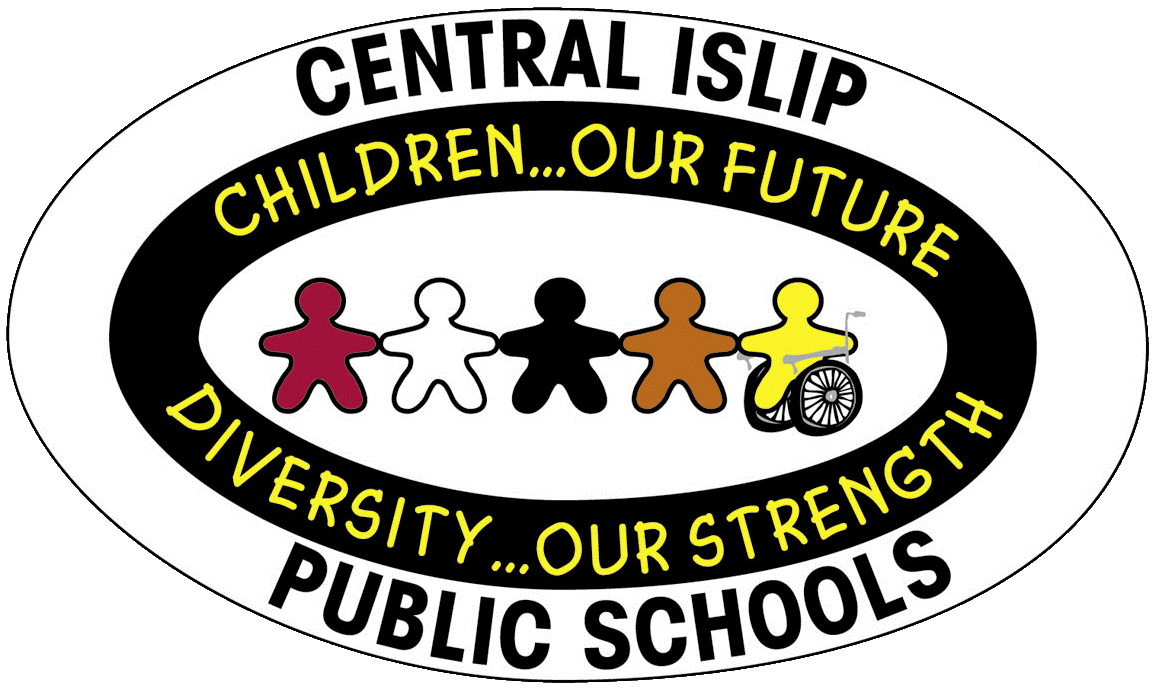 Application Support
Devices in Education
Technology Plan
WAN Upgrade Plan
VoIP Project
3-Year District Technology Plan
State of the District
Application Support
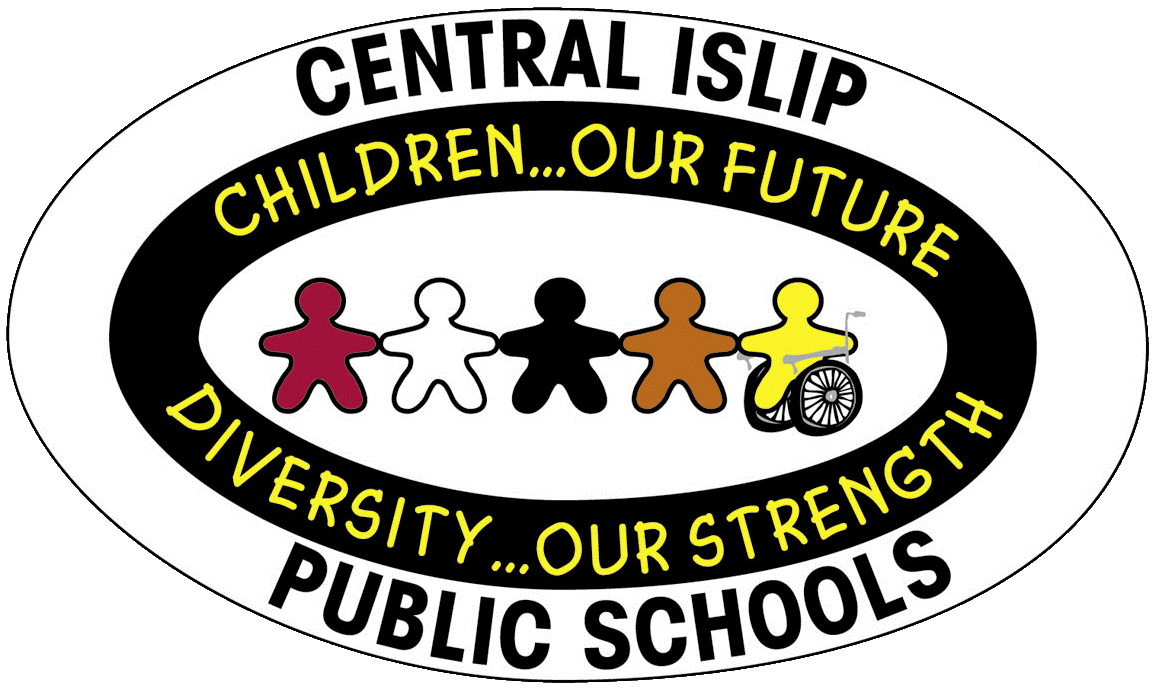 Out, Live and In-Action
Positive Feedback
Faculty Meeting Visits
Support Webpage
www.cischools.org/support
Requests
Technology Plan
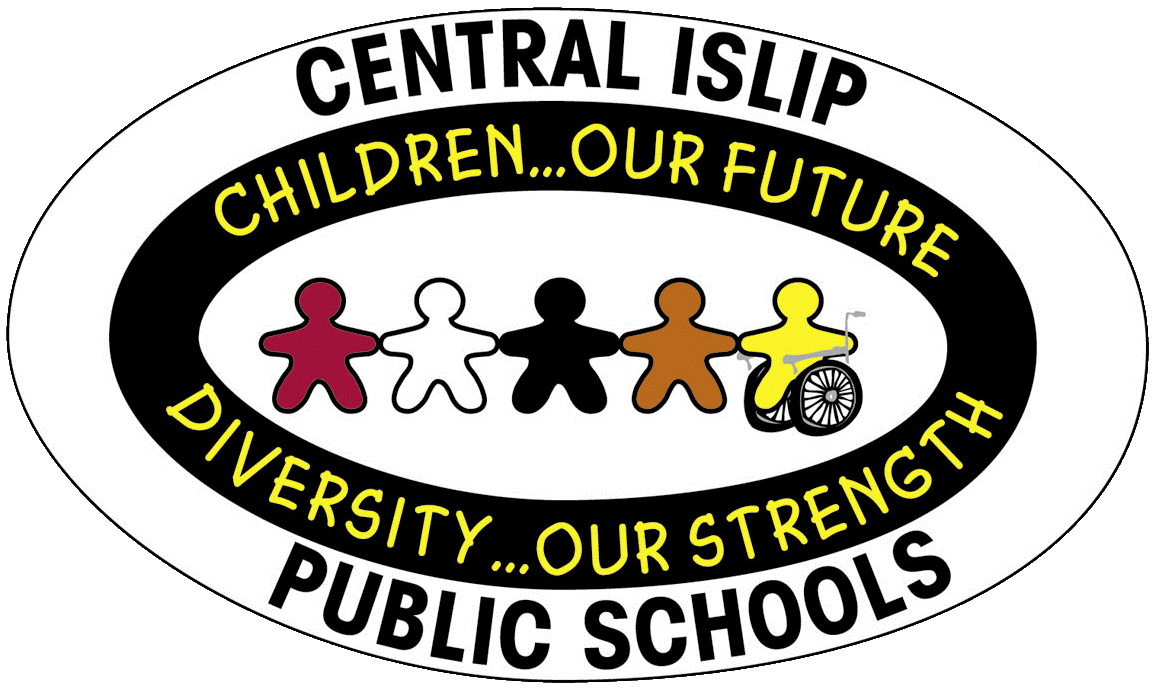 www.cischools.org/techplan
Review First 40 Pages
Review Appendix C & D
Voigt – Pages 41-50
Voigt – Appendix A, B, E, F, G, H, I
Final input at January Meeting
WAN Upgrade
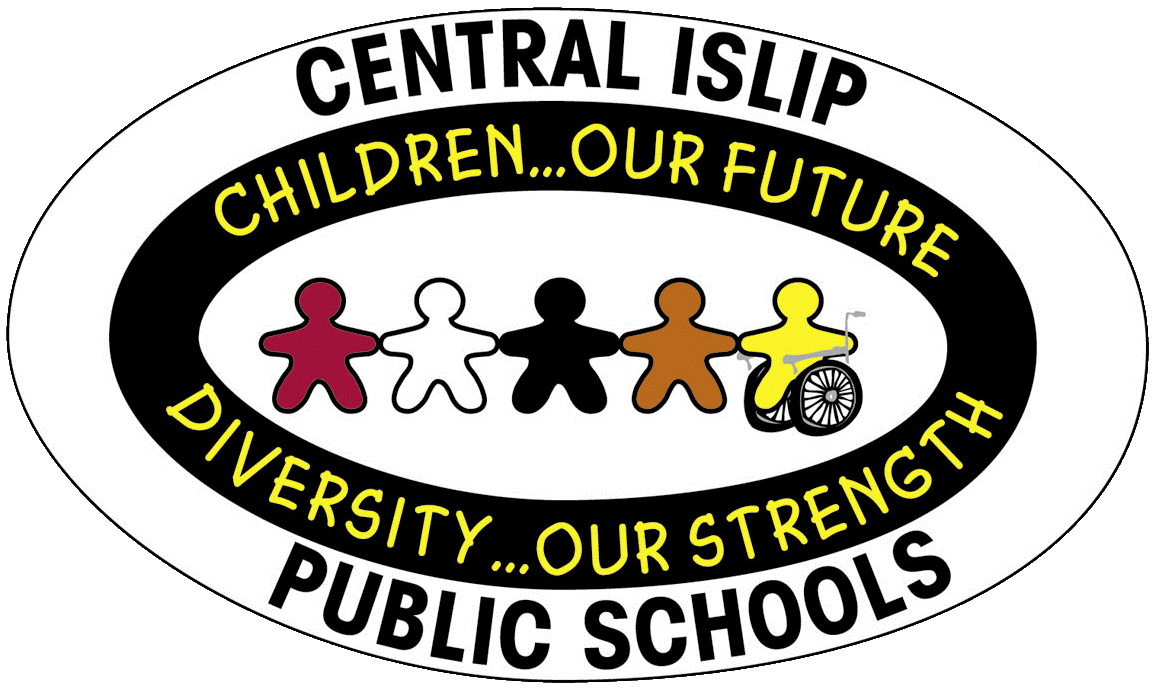 84% eRate Funding
Board Backing
Summer 2011
District Core Switch
MDF Core Switches
IDF Upgrades
Wireless Network
VoIP Project Update
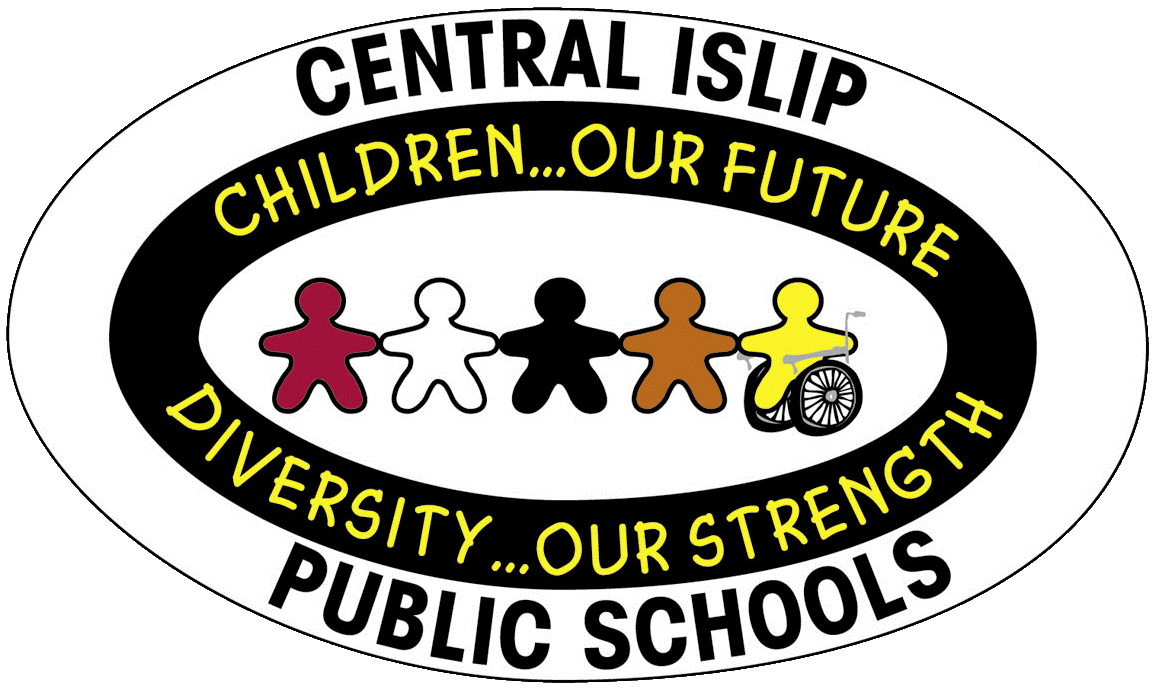 84% eRate Funding
Summer 2012 - Start
Utilizing Upgraded WAN
Predictions… Future
State of the District
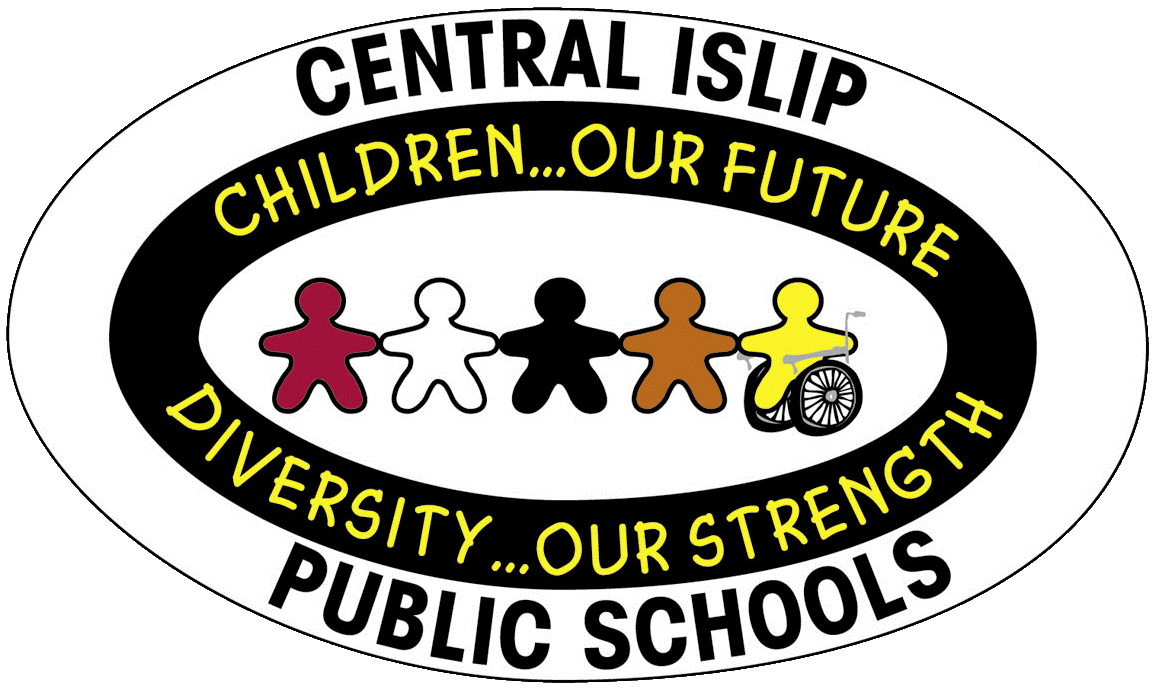 Mulligan Lab
Printers
Applications
Mac Lab
xServe Update
Projector
BOE – Board Docs
State of the District
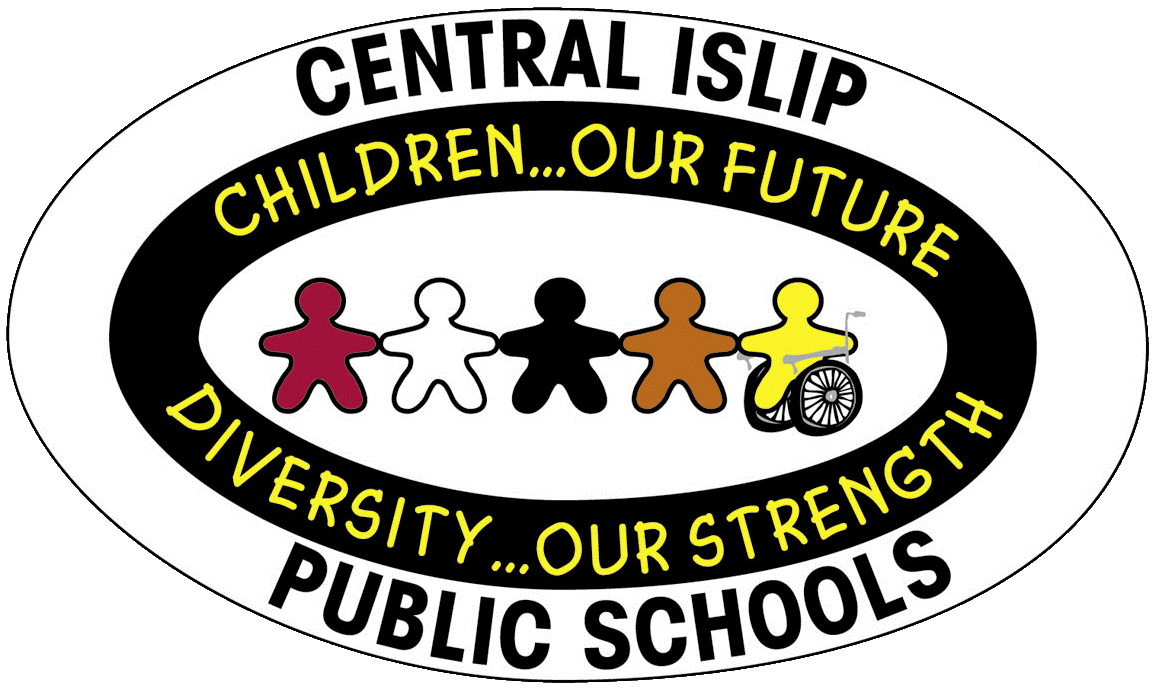 Math Software
Exam Gen
T.I. Emulator
SMART Tools for Math
Brain Pop ESL
Olympus Donation
Next Meeting…
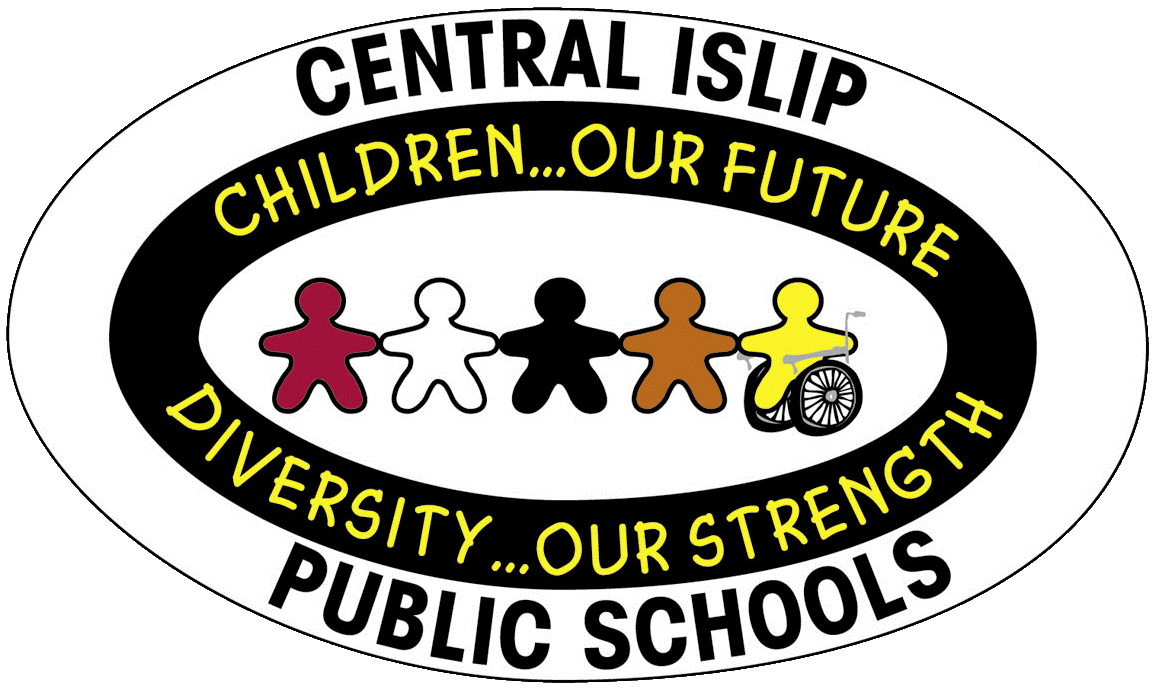 January 27th @ 7:00PM
Proscia Board Room
Agenda – TECH PLAN
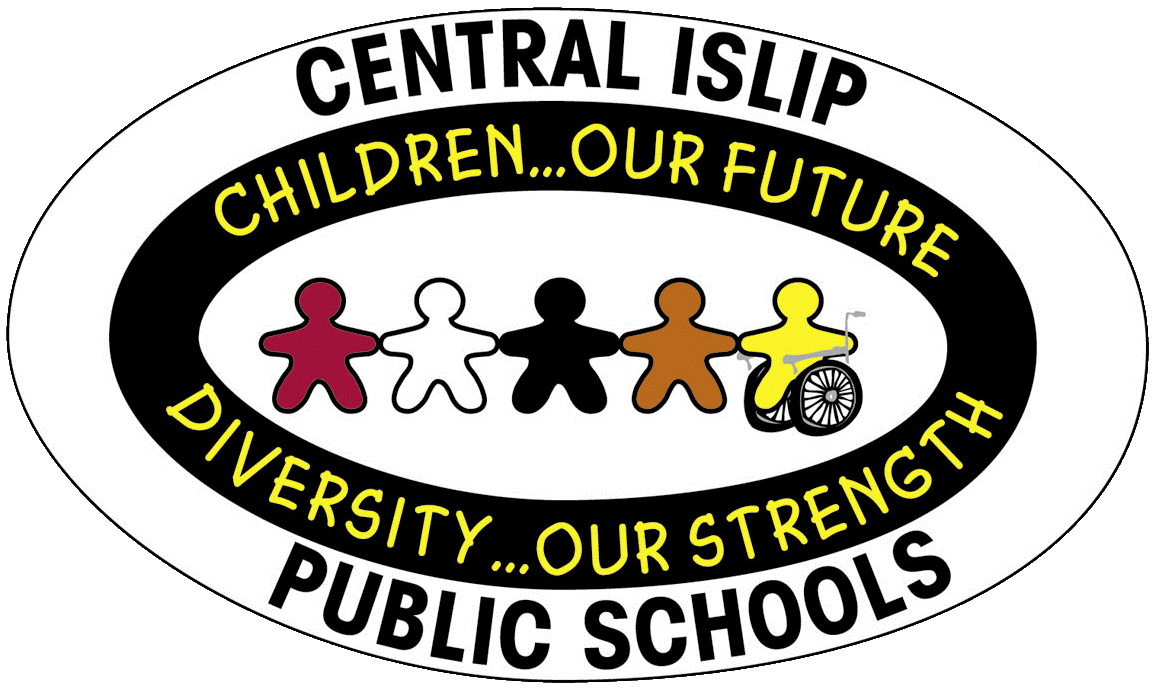 HAPPYTHANKSGIVING!